１節　運動の表し方
１ 速さと等速直線運動
→p.14～16
(全14スライド)
予想してみよう
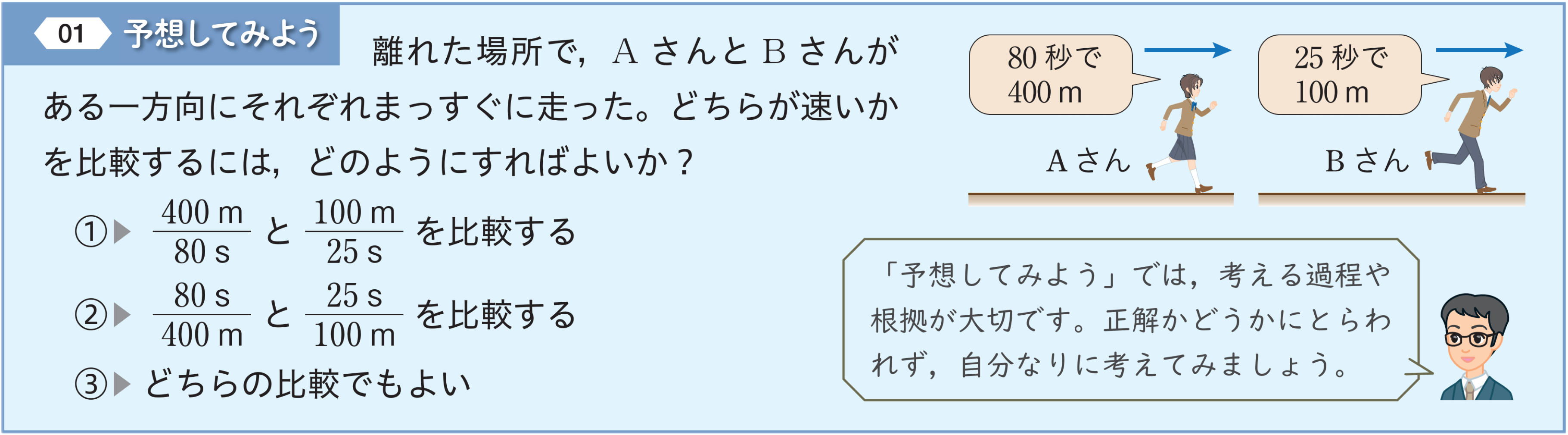 ①　　　　　人
②　　　　　人
③　　　　　人
今日の学習目標
１）　意味を考えながら，速さという物理量を考える。
２）　グラフを用いて，イメージとともに速さの式を
      理解する。
速さ
速さ
：単位時間あたりに移動した距離。
単位は　　　   や km/h などが用いられる。
m/s
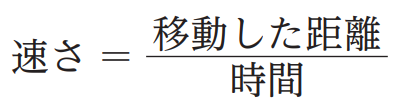 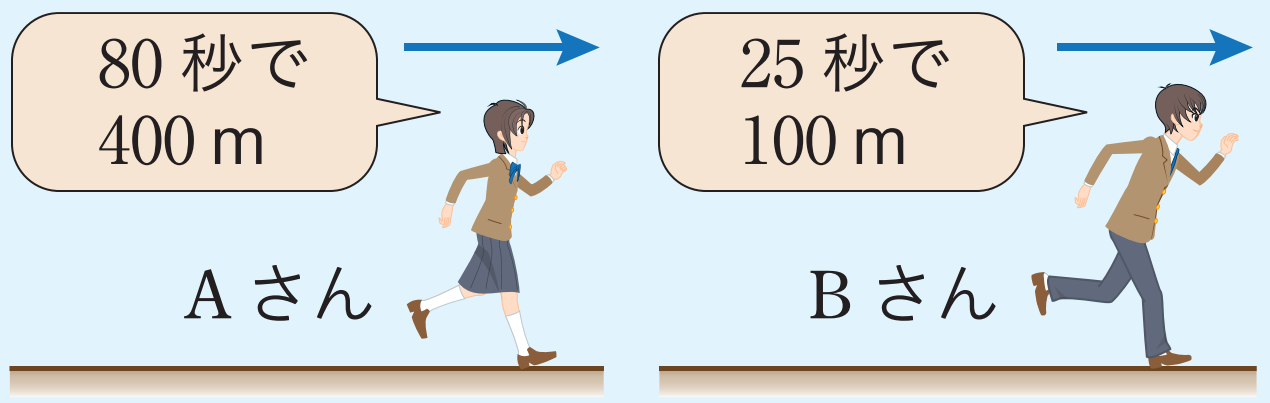 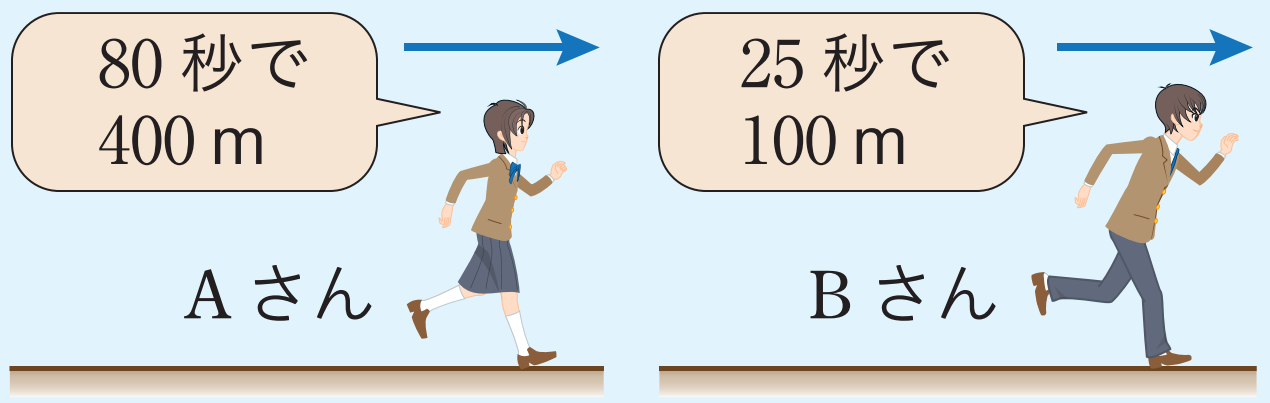 速さ
１
「駅から徒歩 8.0 分」と広告に掲載された家が，駅から 640 m の距離であった。人の歩く速さは，何 m/s と想定されているか。
1
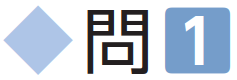 解答
速さ
２
2
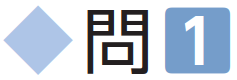 解答
速さ
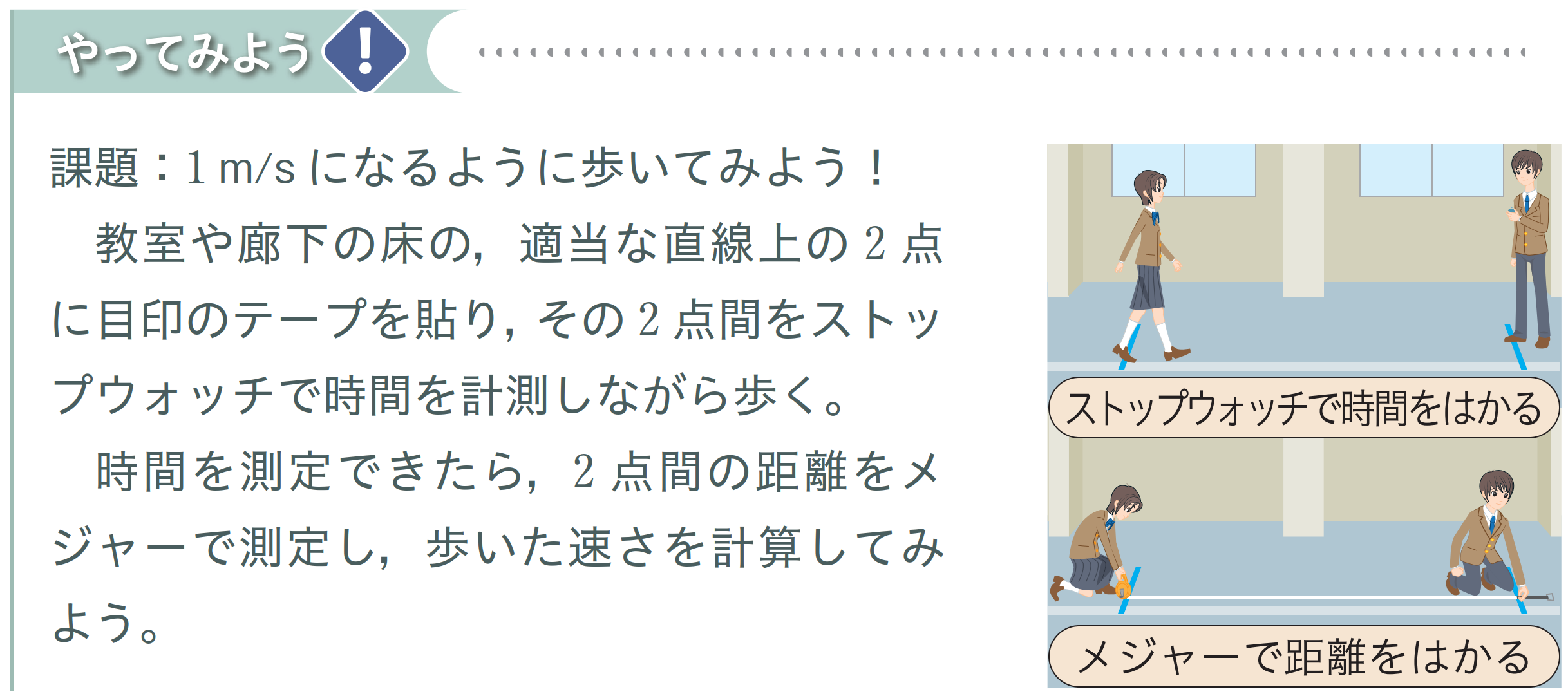 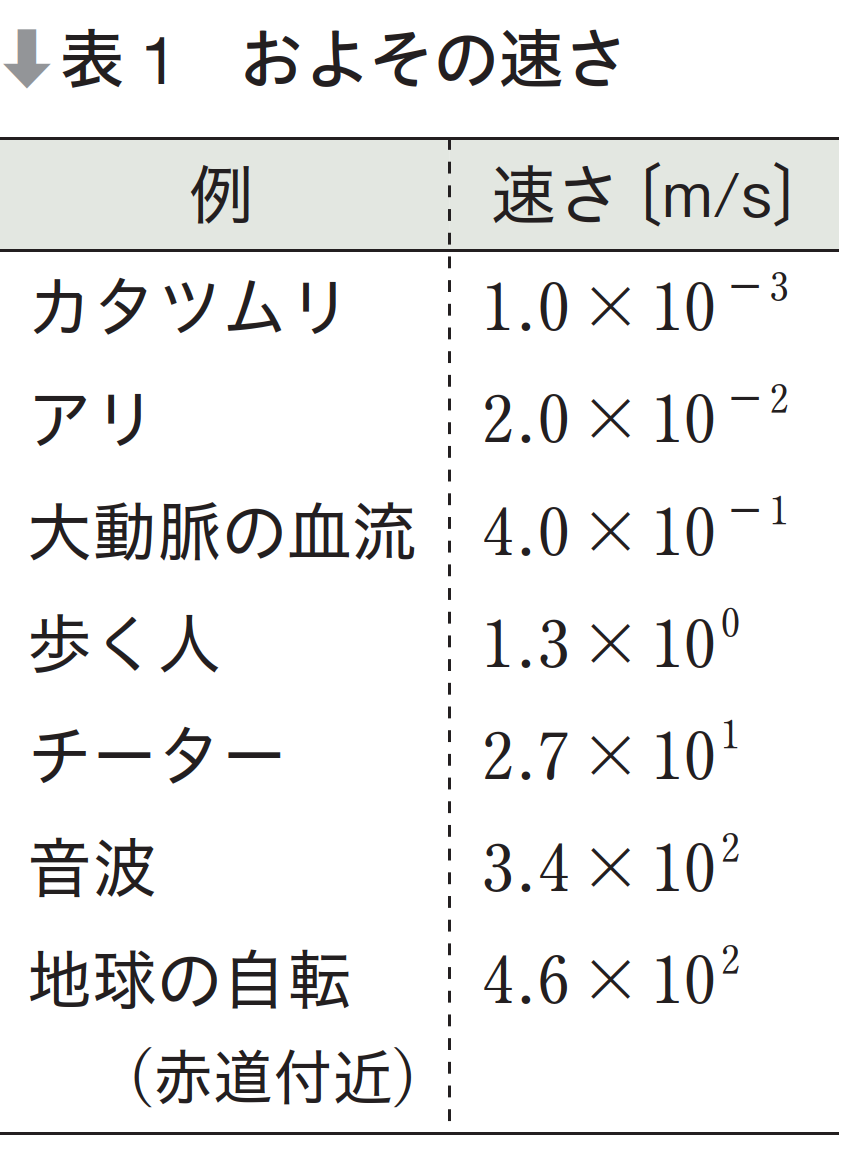 等速直線運動
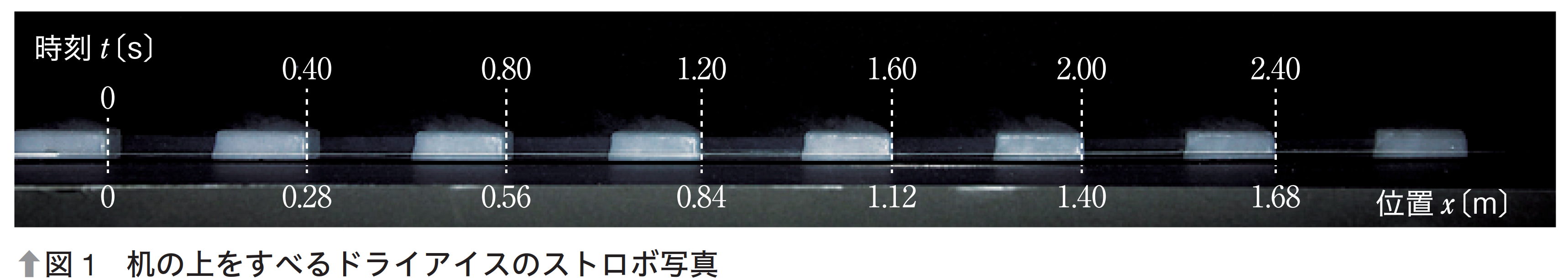 ：一直線上を同じ向きに一定の速さ
　で進む運動
等速直線運動
運動を表すグラフ
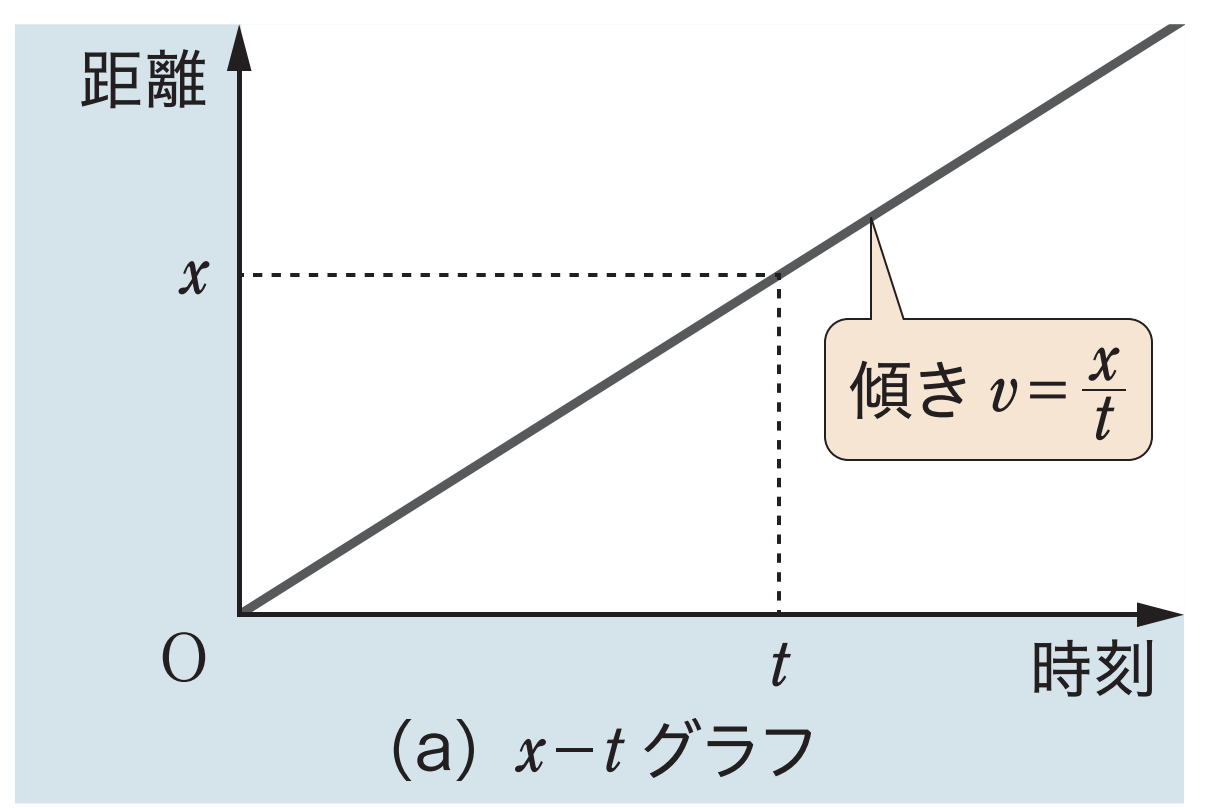 運動を表すグラフ
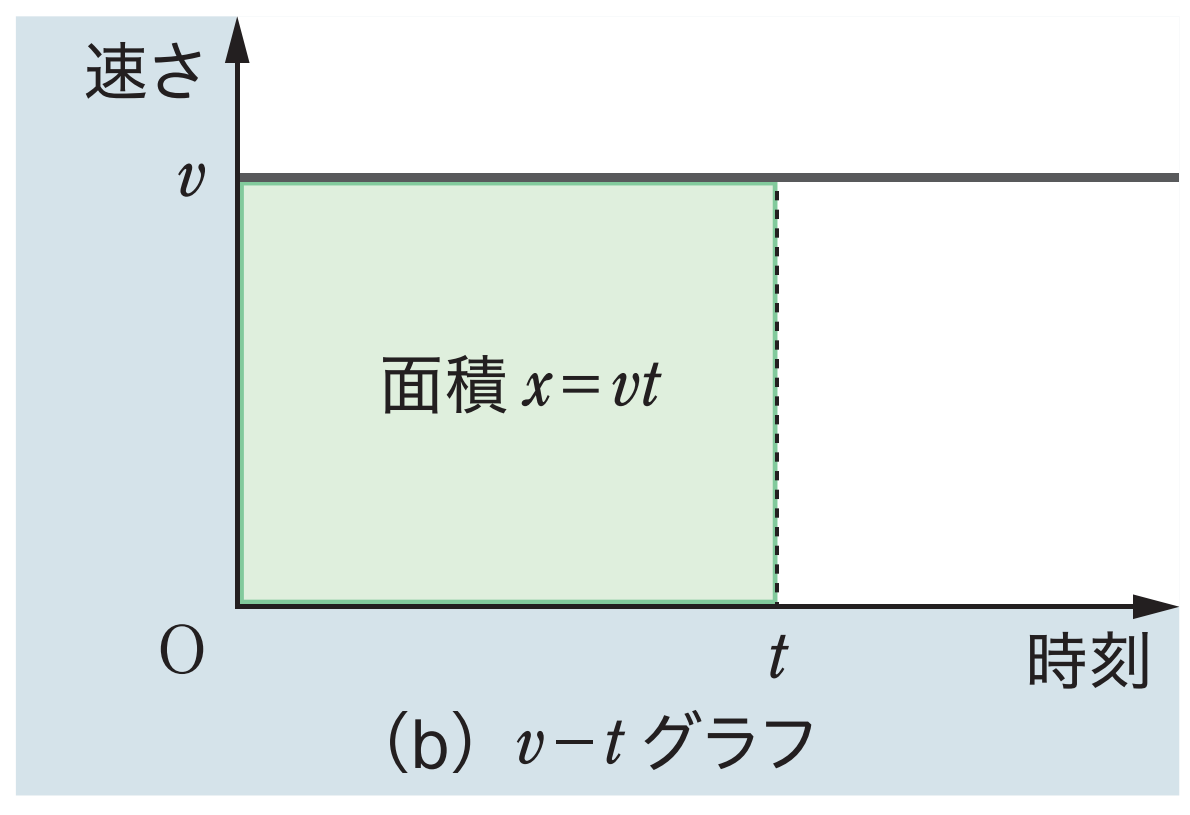 運動を表すグラフ
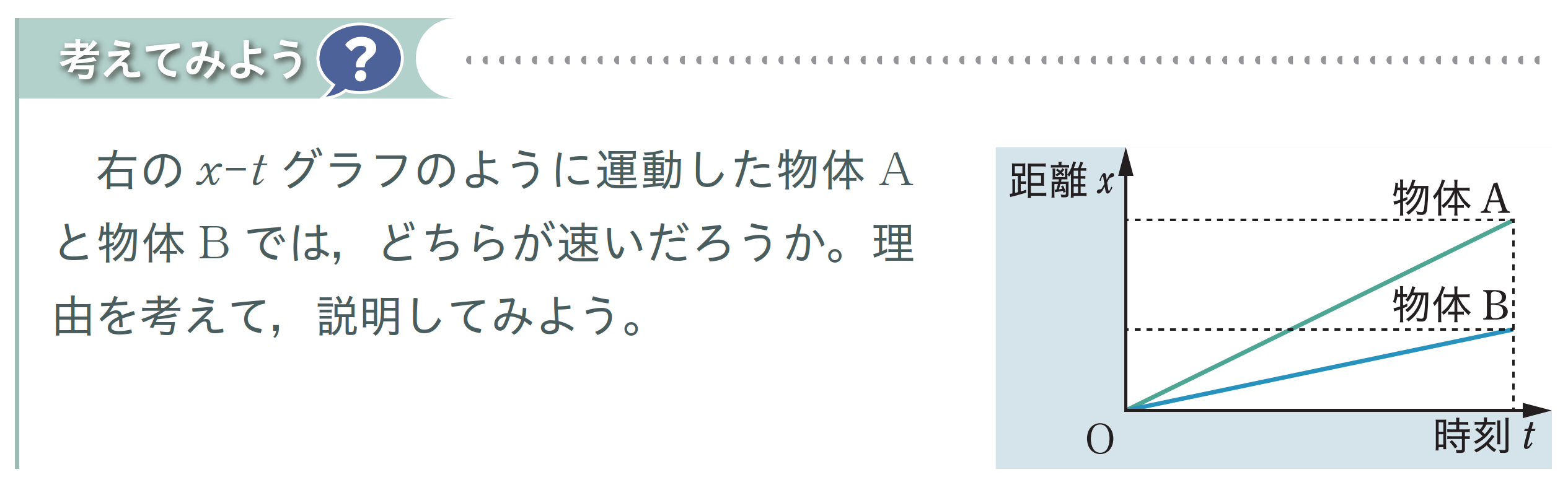 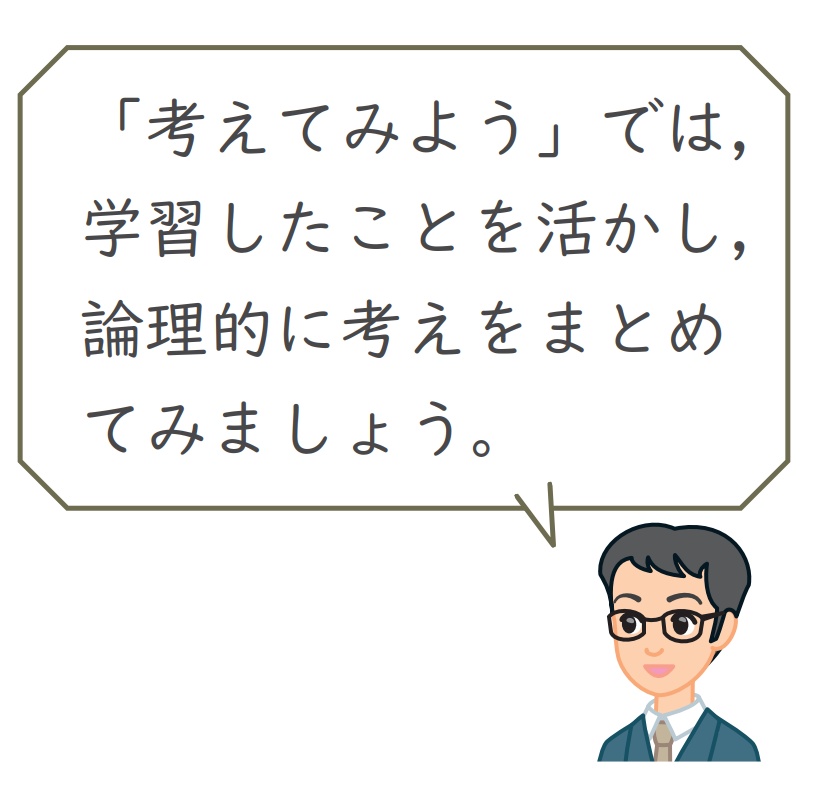 運動を表すグラフ
３
3
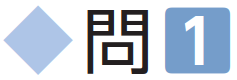 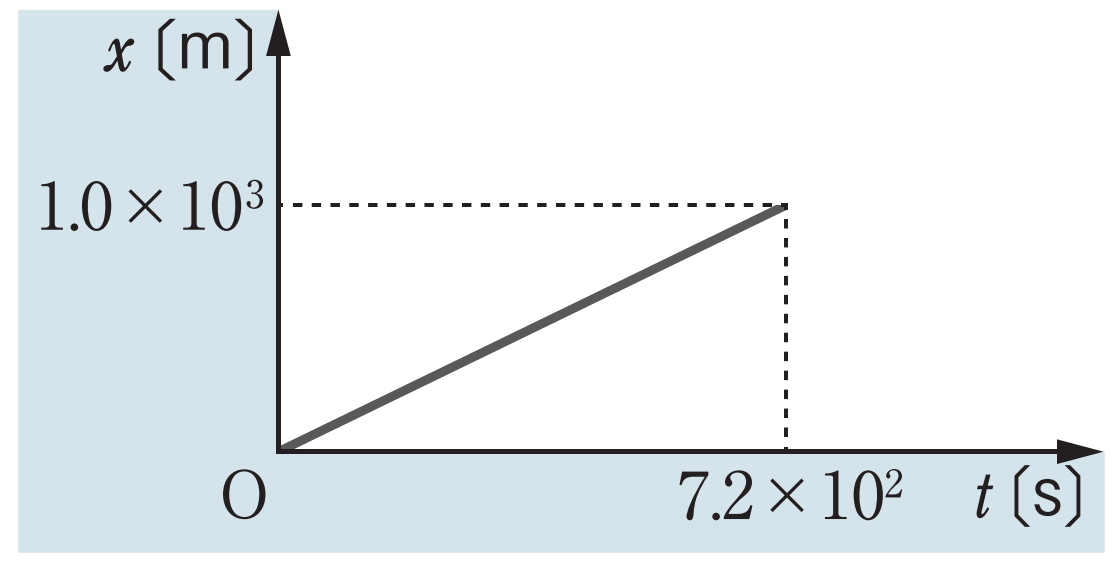 解答
運動を表すグラフ
４
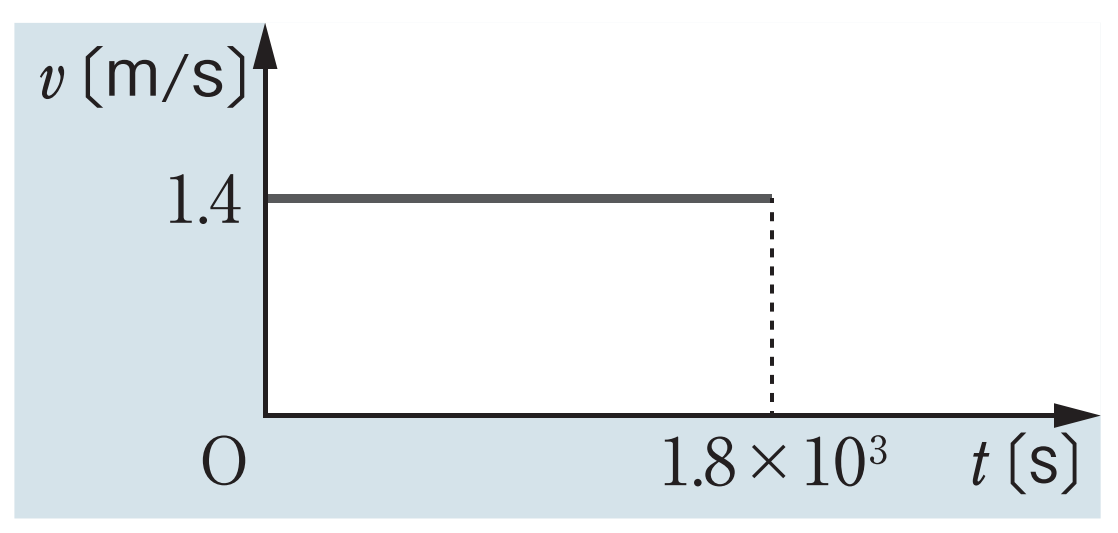 4
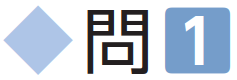 解答
振り返り
速さとはどのような量か説明してみよう。
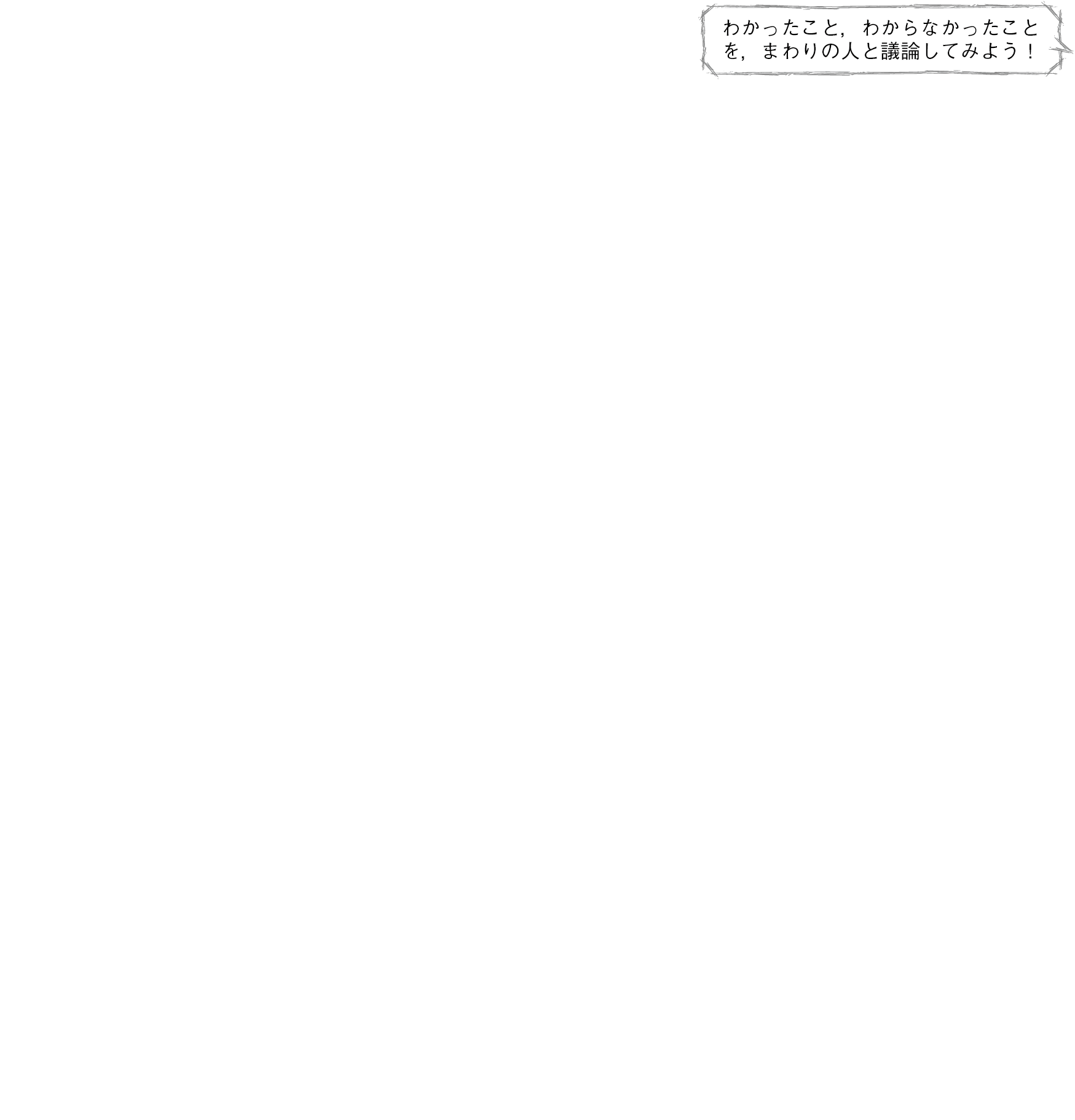